常見的交通工具
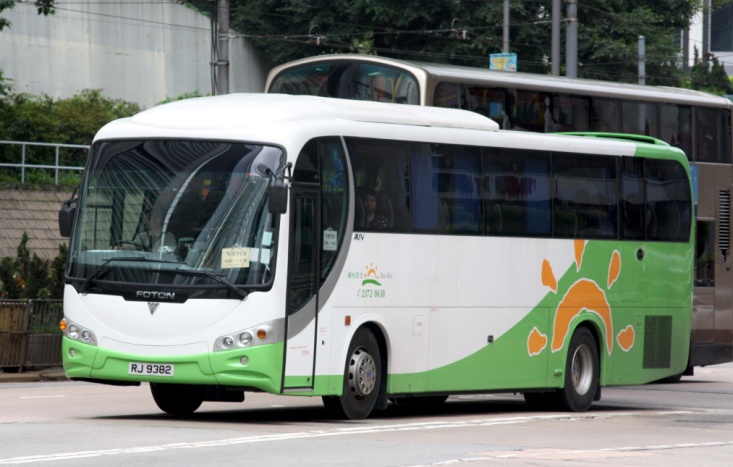 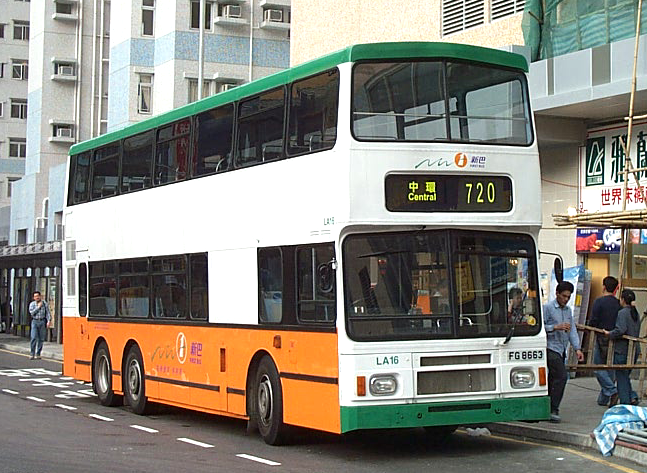 飛機
旅遊巴士
巴士
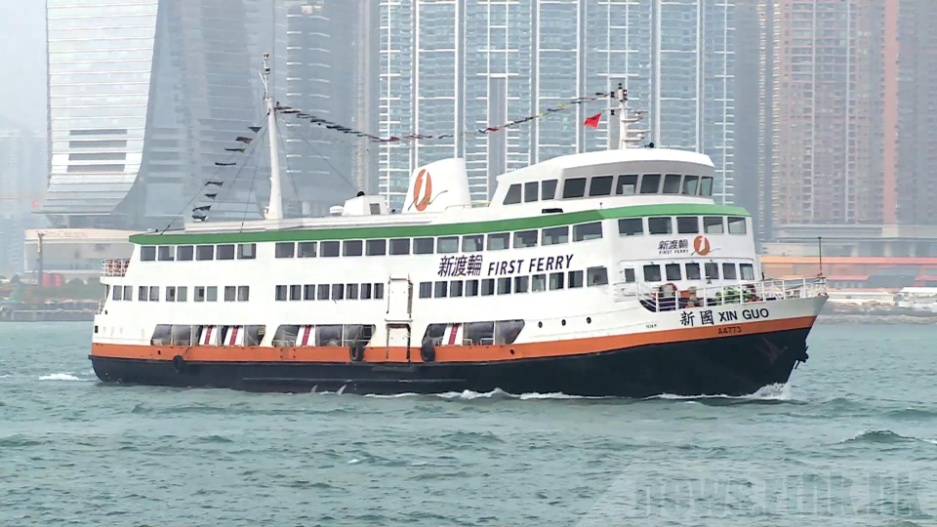 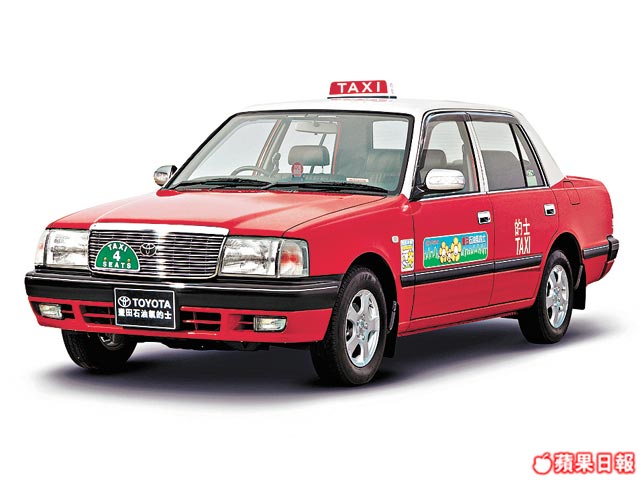 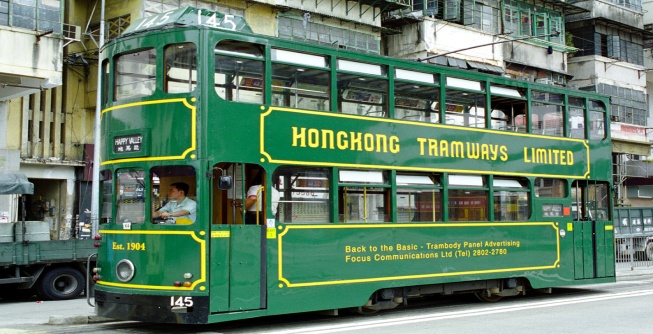 渡輪
的士(計程車)
電車
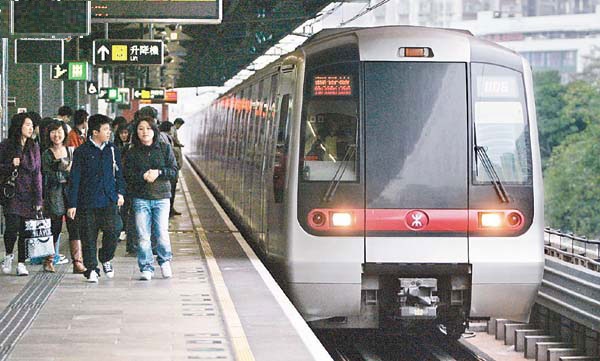 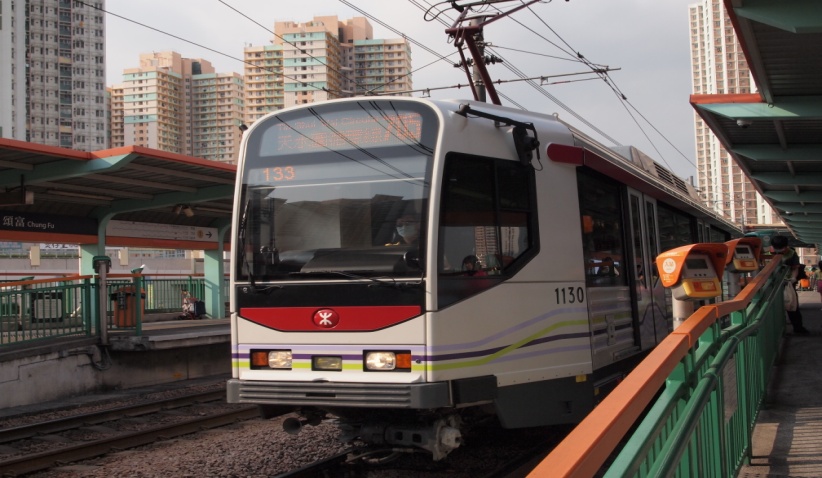 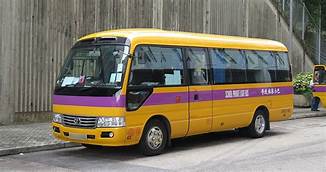 鐵路 (港鐵/地鐵)
校車
鐵路(輕鐵)
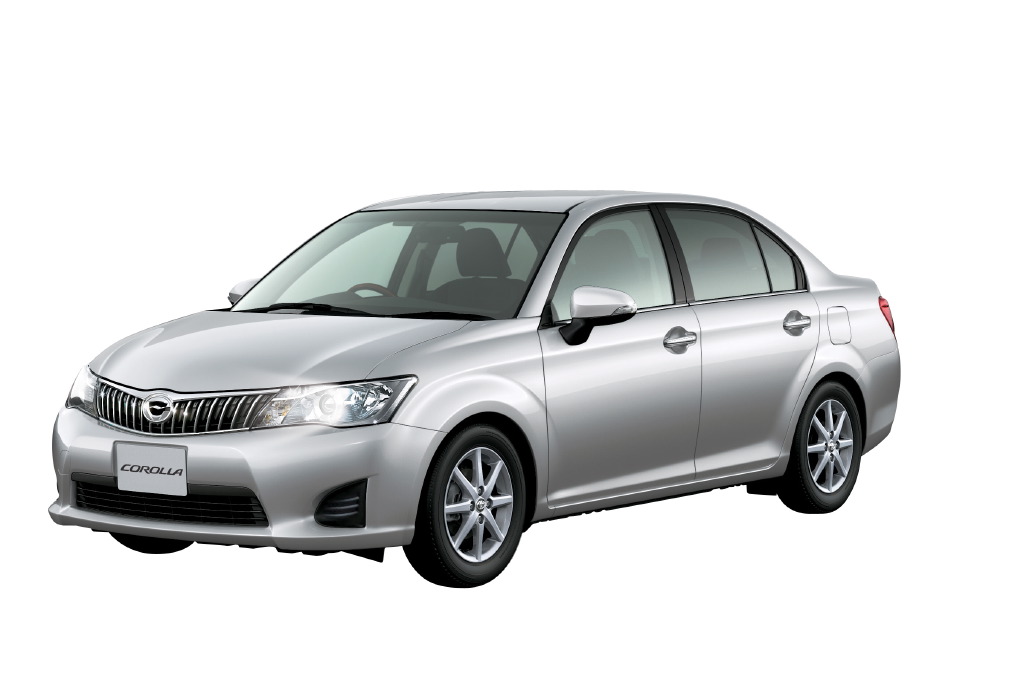 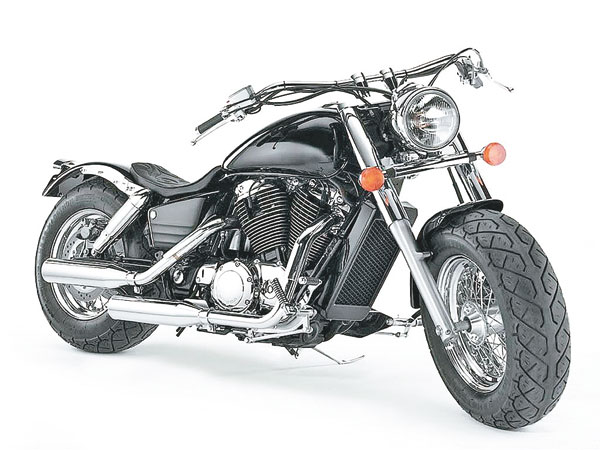 電單車
私家車
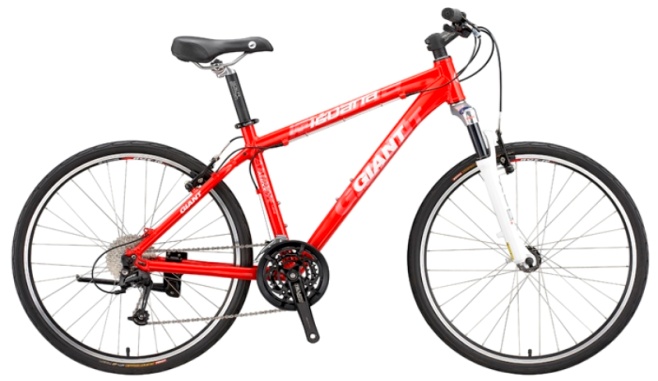 單車
特色的交通工具
的士(計程車)
的士(計程車) - 按路程遠近收費
  紅色的士–可以在香港島、九龍及新界行走。
  綠色的士–只可以在新界地區行走。
  藍色的士–只可以在大嶼山行走。
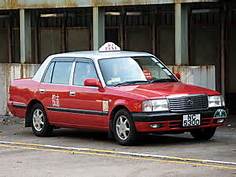 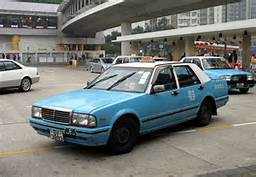 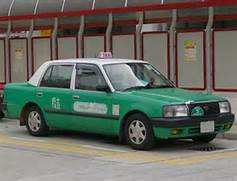 渡輪(渡海小輪)
渡海小輪  -  在海上行走，來往香港島
                  和九龍之間，也有來往
                  長洲、南丫島及其他離島。的。
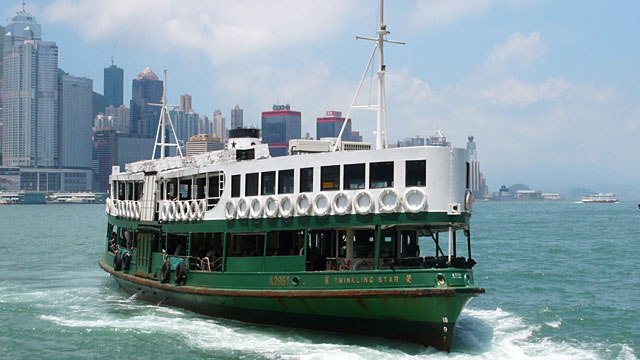 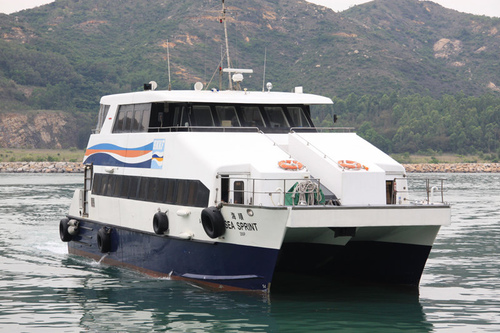 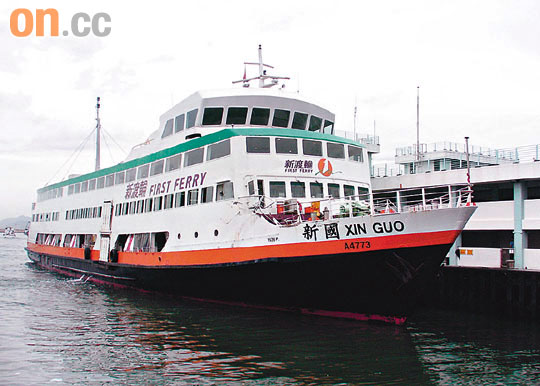 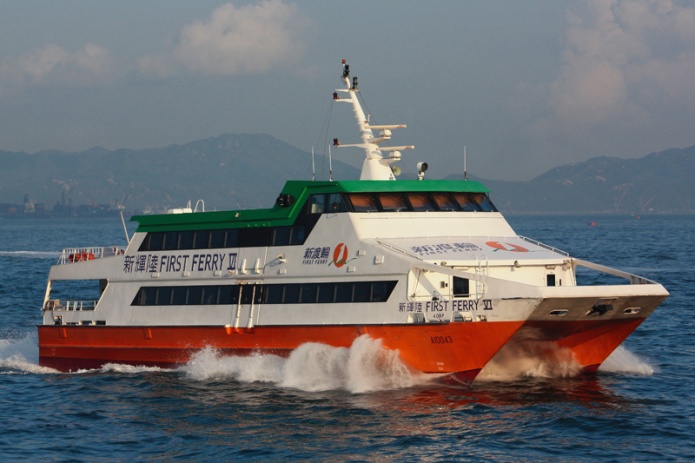 輕鐵
輕鐵 - 是鐵路服務的一種；
        主要行走元朗、屯門和天水圍地區。
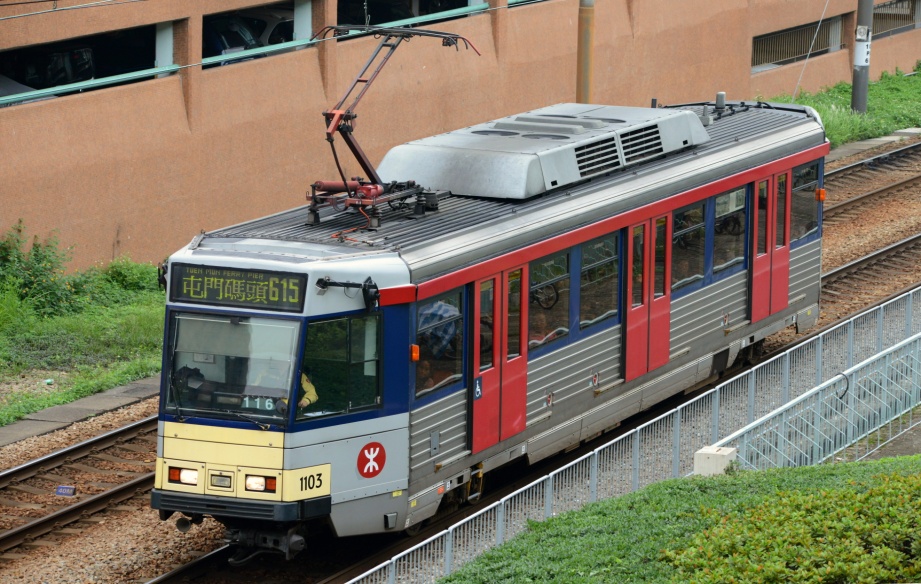 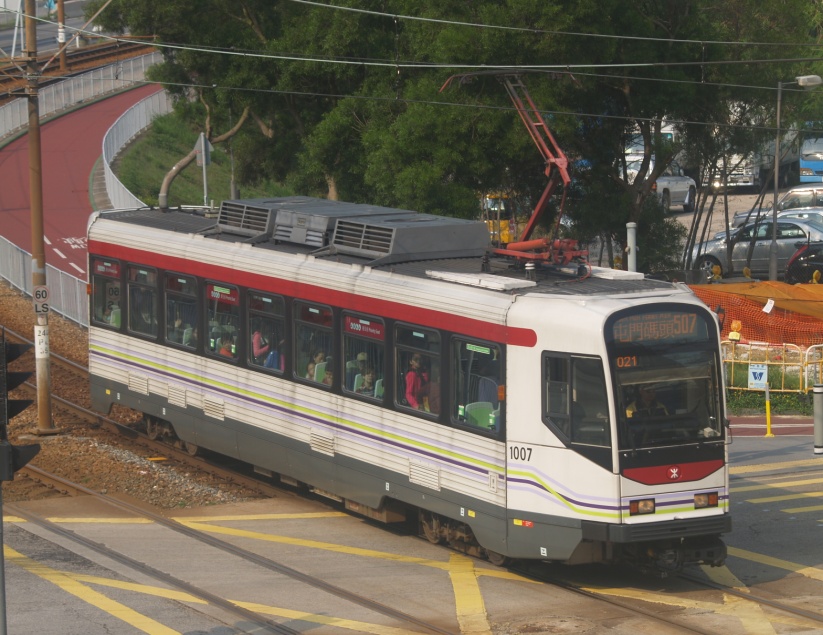 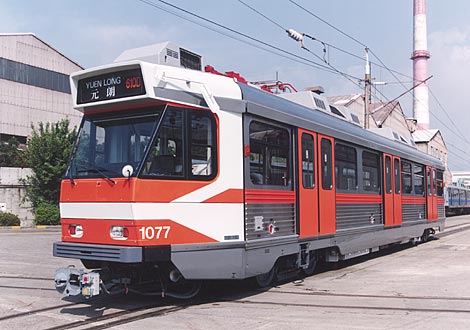 電車
電車 –是香港最歷史悠久的交通工具之一，
       只在香港島行走。
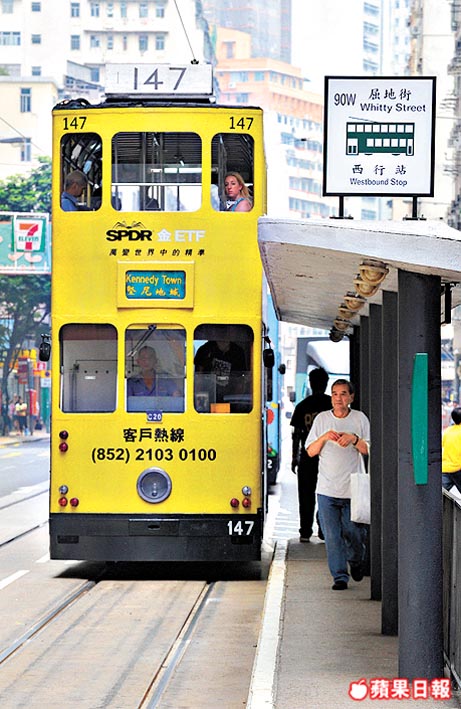 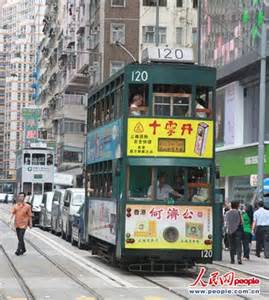 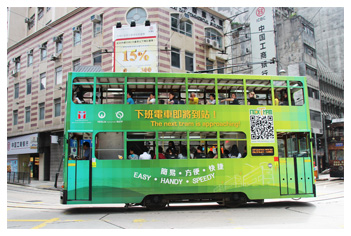 後門上車
前門付車費、    下車
山頂纜車
山頂纜車 - 是前往太平山山頂的公共交通工具，
           也是最受訪港旅客喜愛的景點。
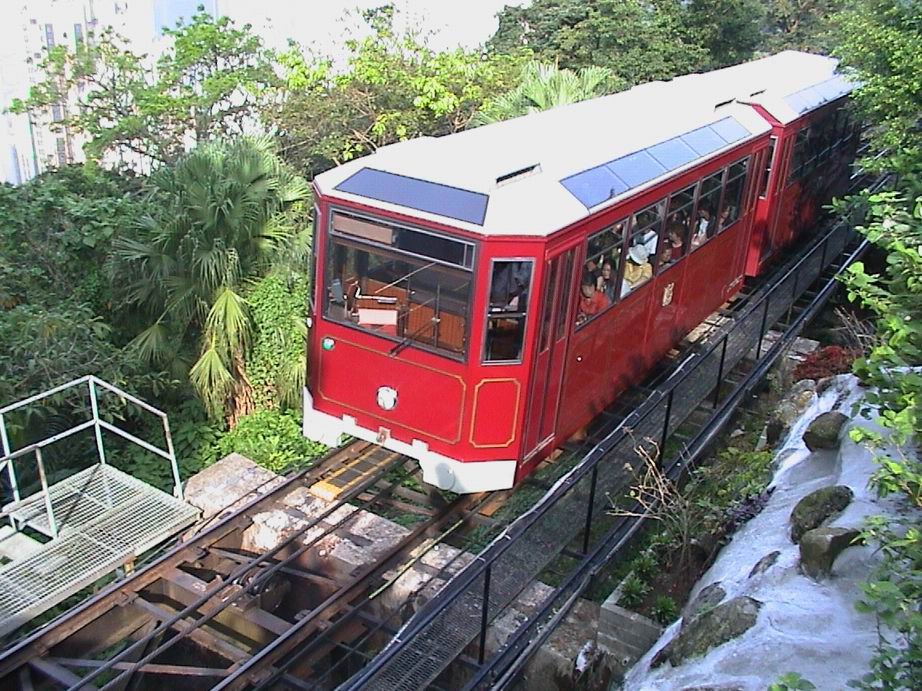 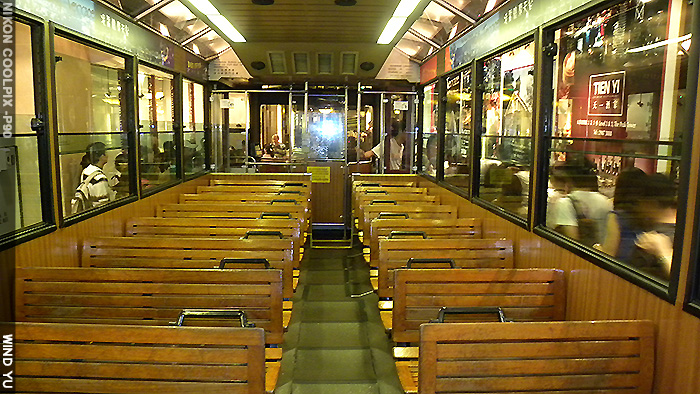 觀光巴士
觀光巴士 – 特別為訪港旅客提供的交通
            工具，乘客可以沿途觀光，
            又可以擇站自由上落。
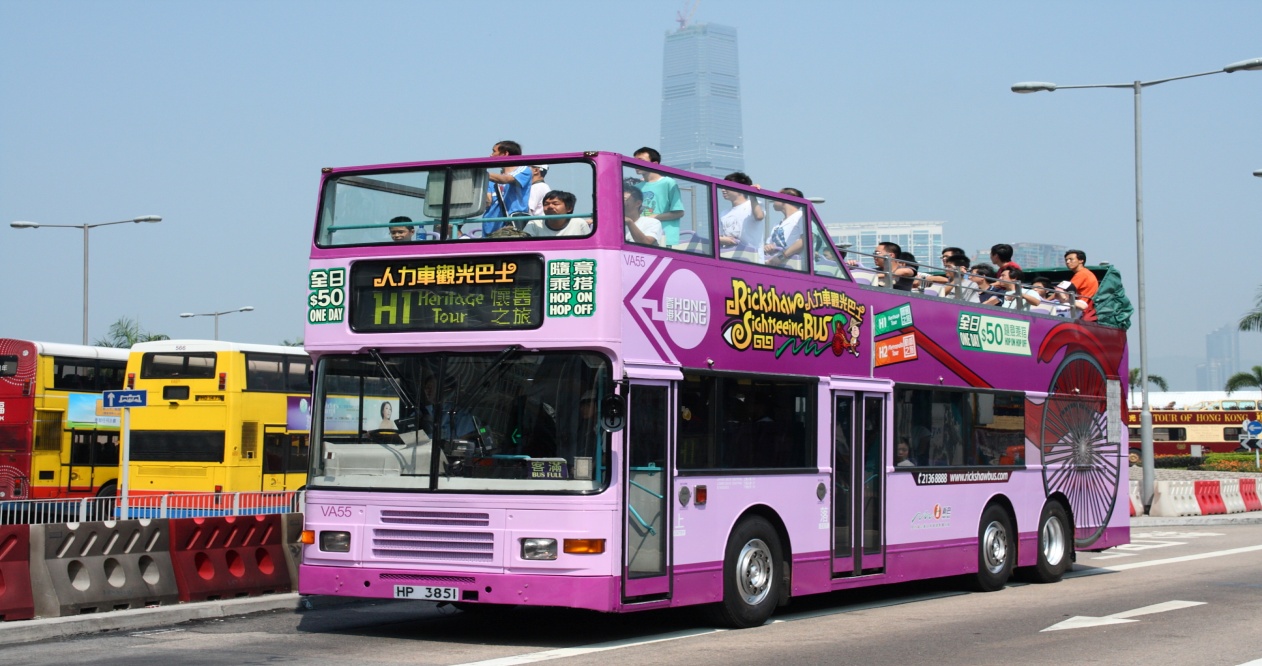